ОБМЕН  ЛУЧШИХ  ПРАКТИКОРГАНИЗАЦИИ ЭКСПОРТНОГО ВЗАИМОДЕЙСТВИЯ РЕГИОНАЛЬНЫХ ПРЕДПРИЯТИЙ
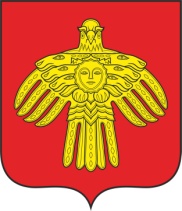 Республика Коми
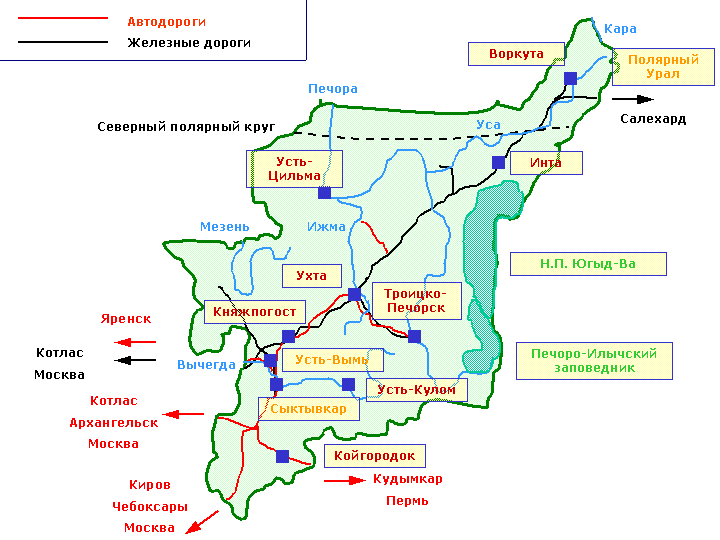 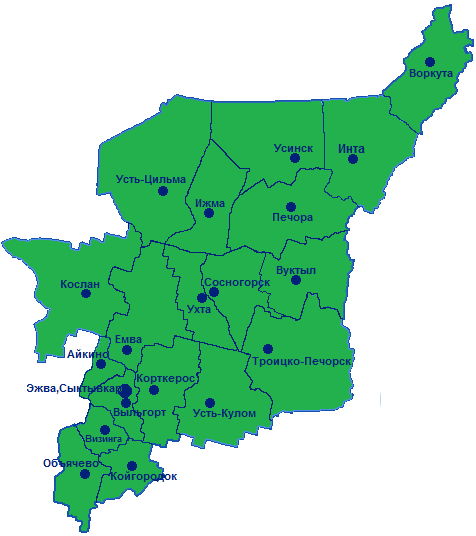 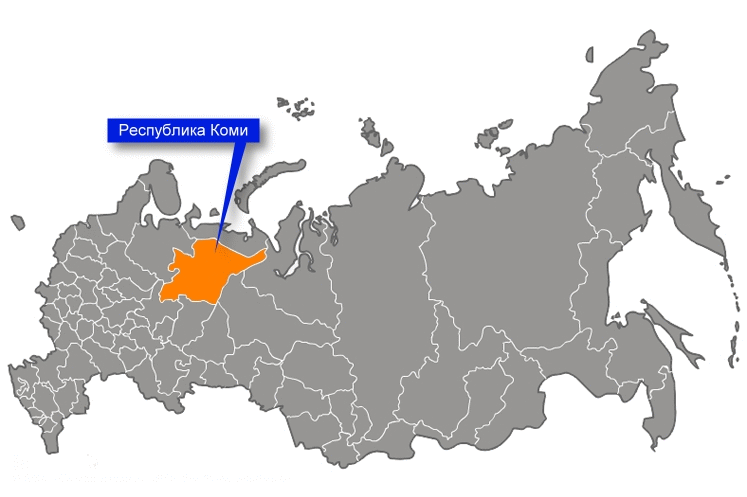 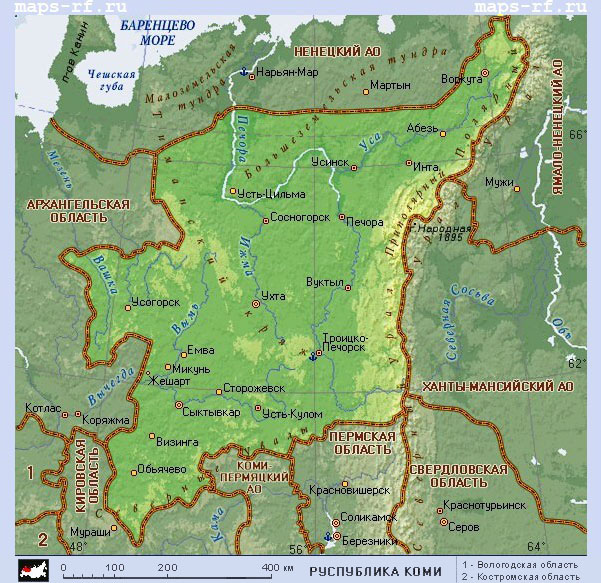 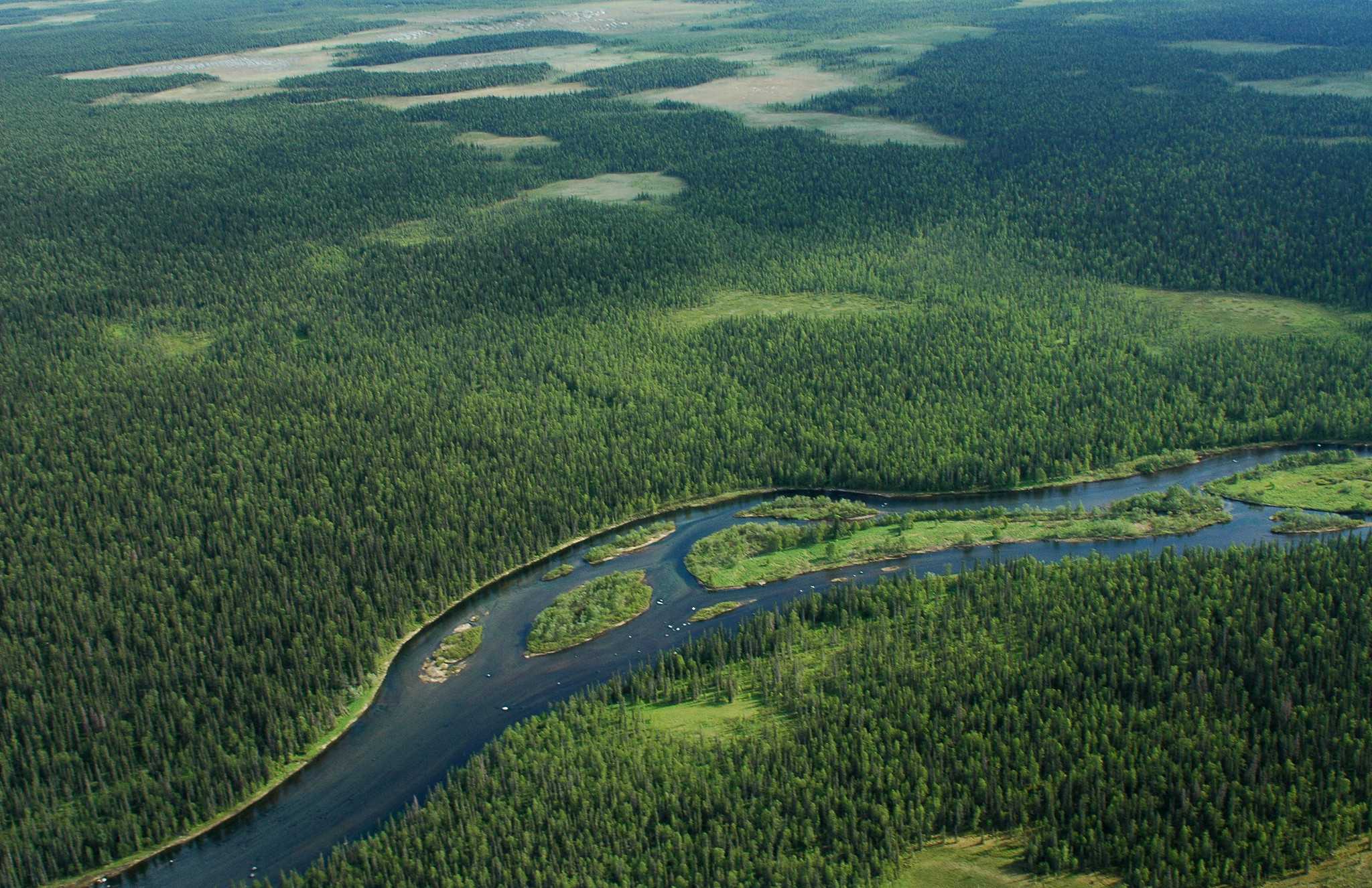 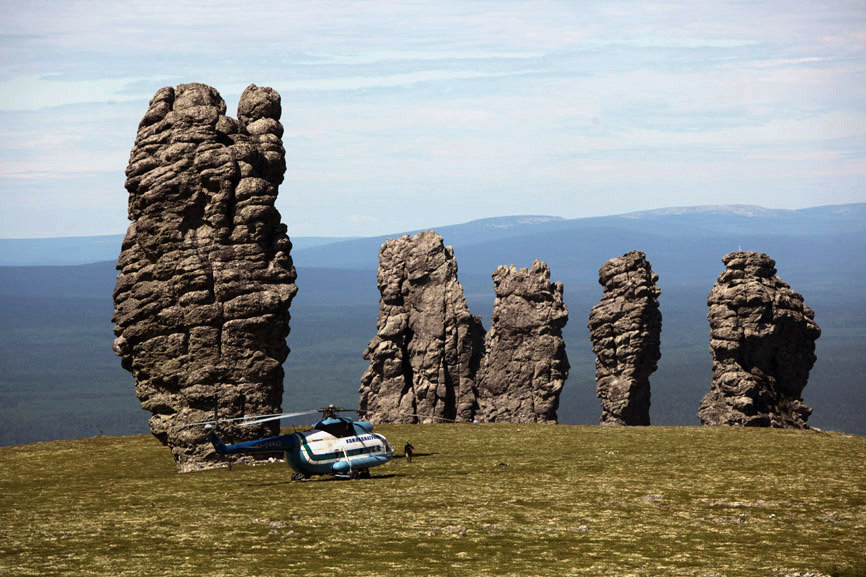 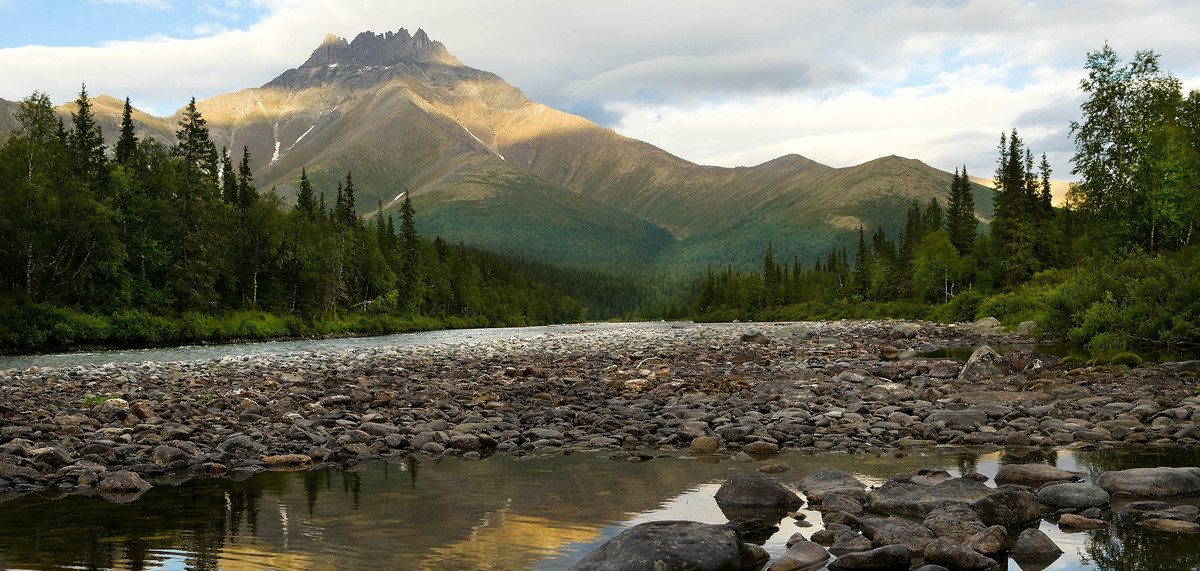 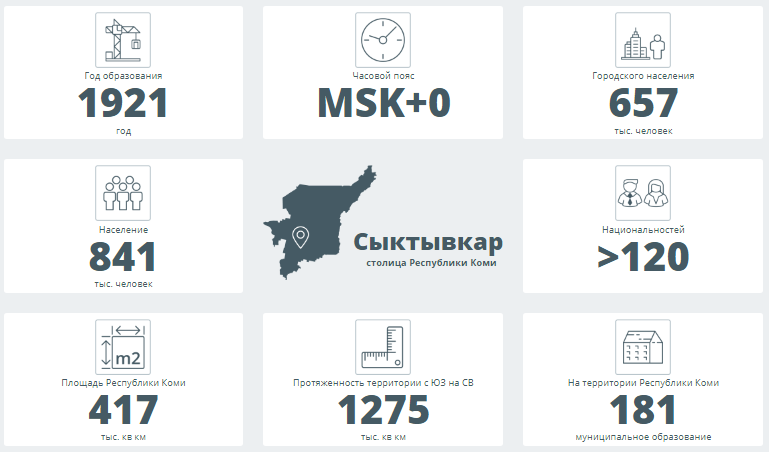 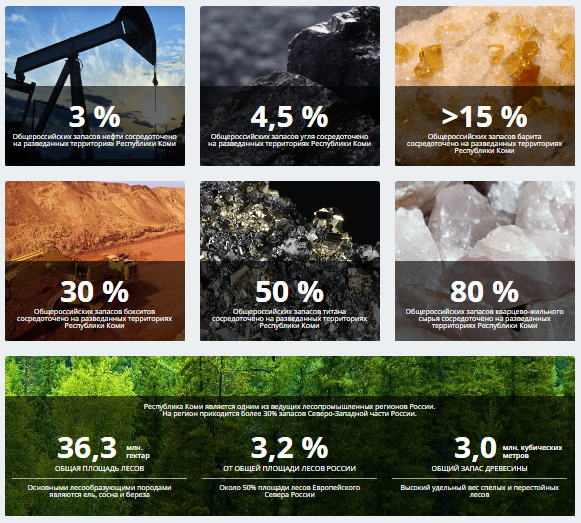 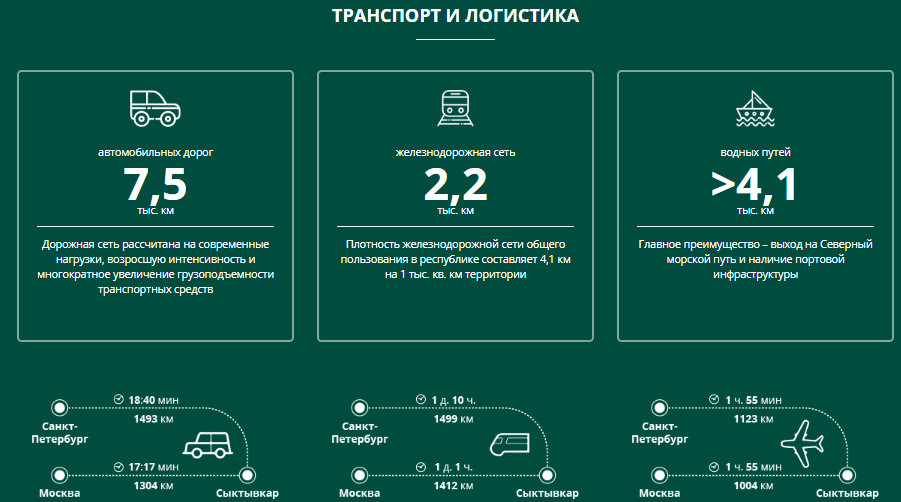 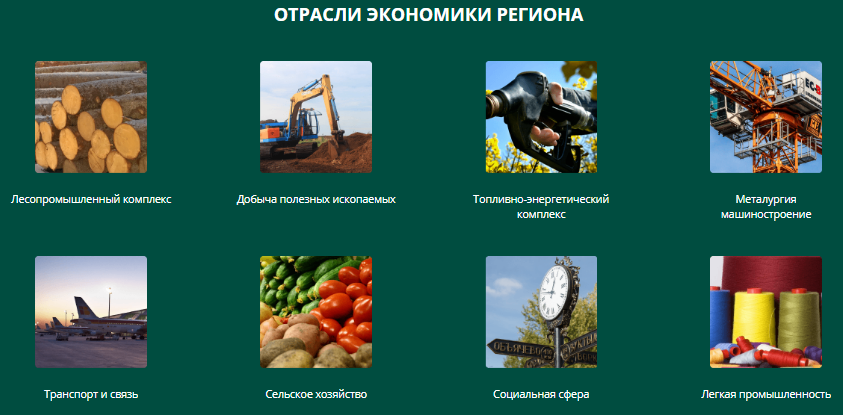 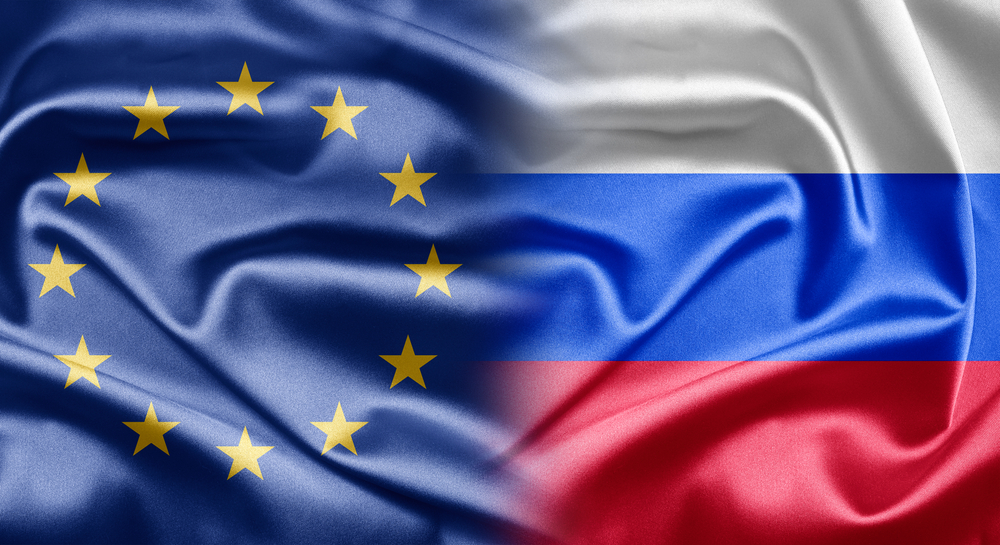 Самый высокий рост товарооборота
 с Россией в 2018 году показали страны Европы
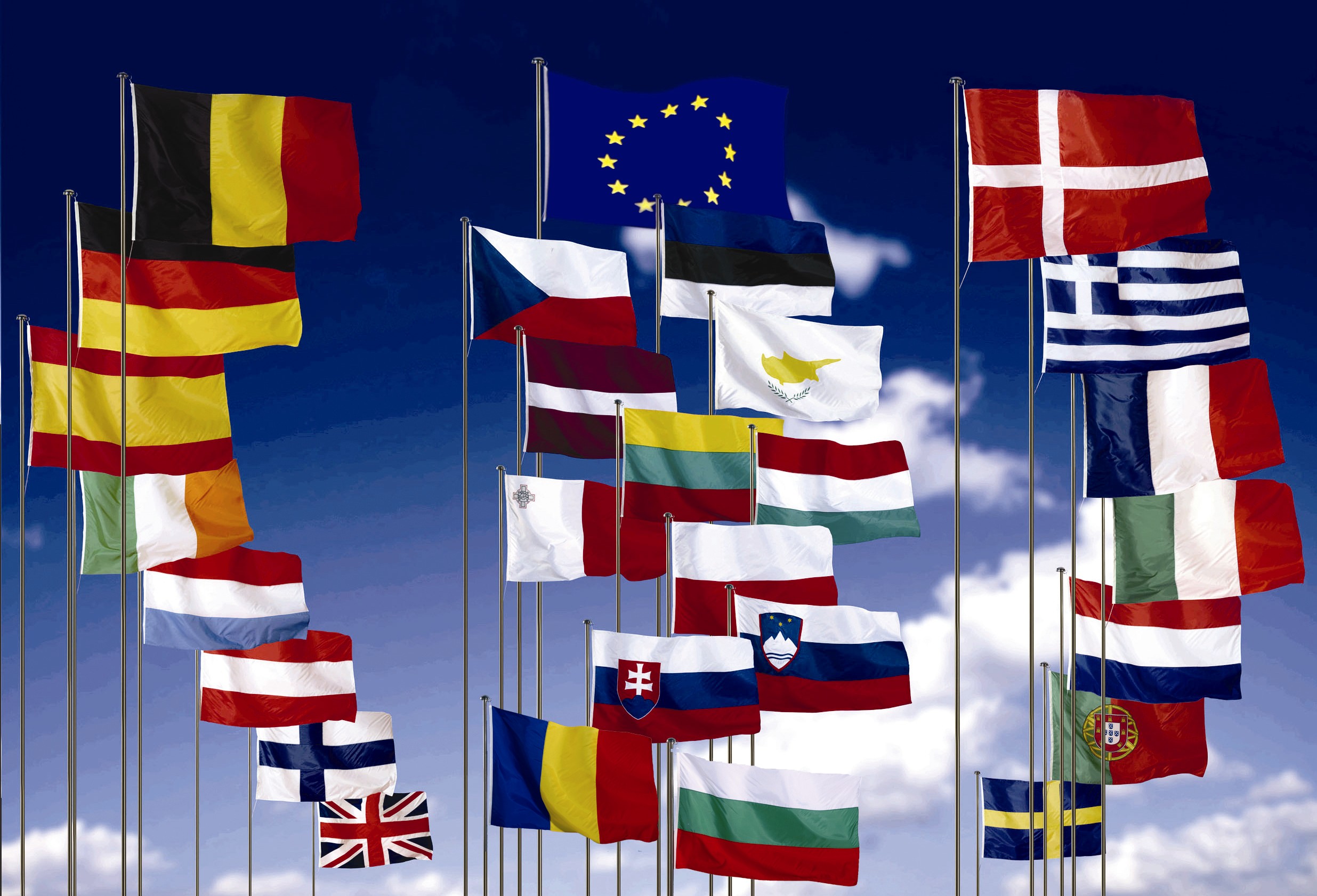 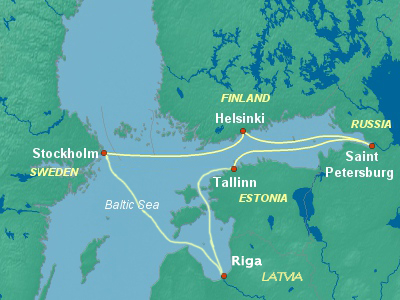 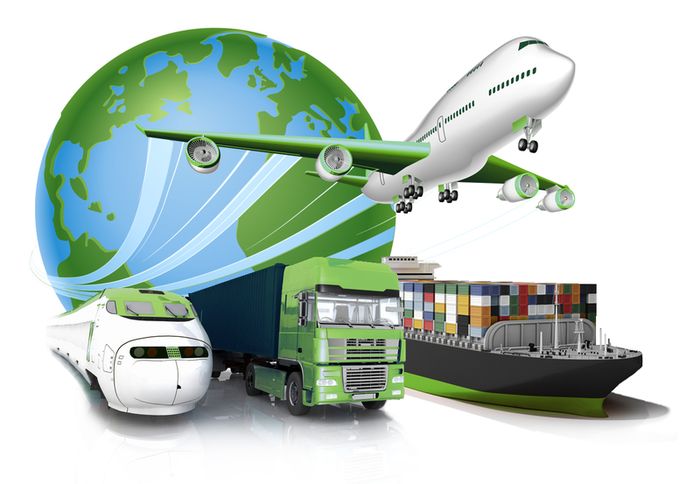 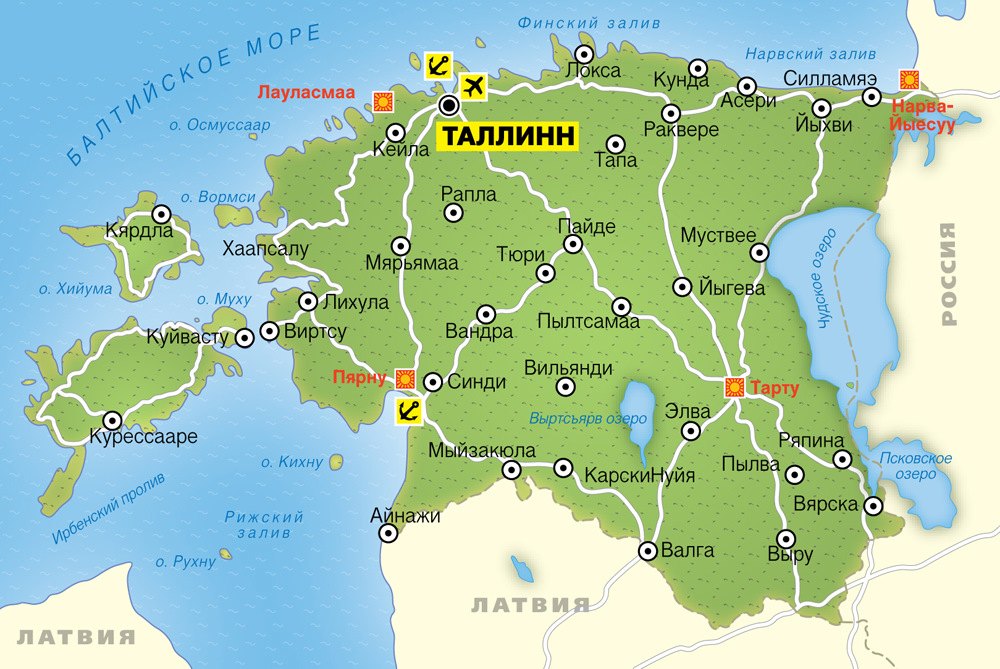 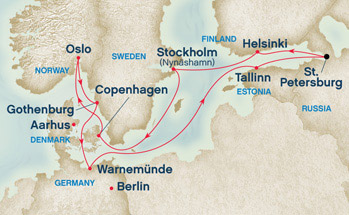 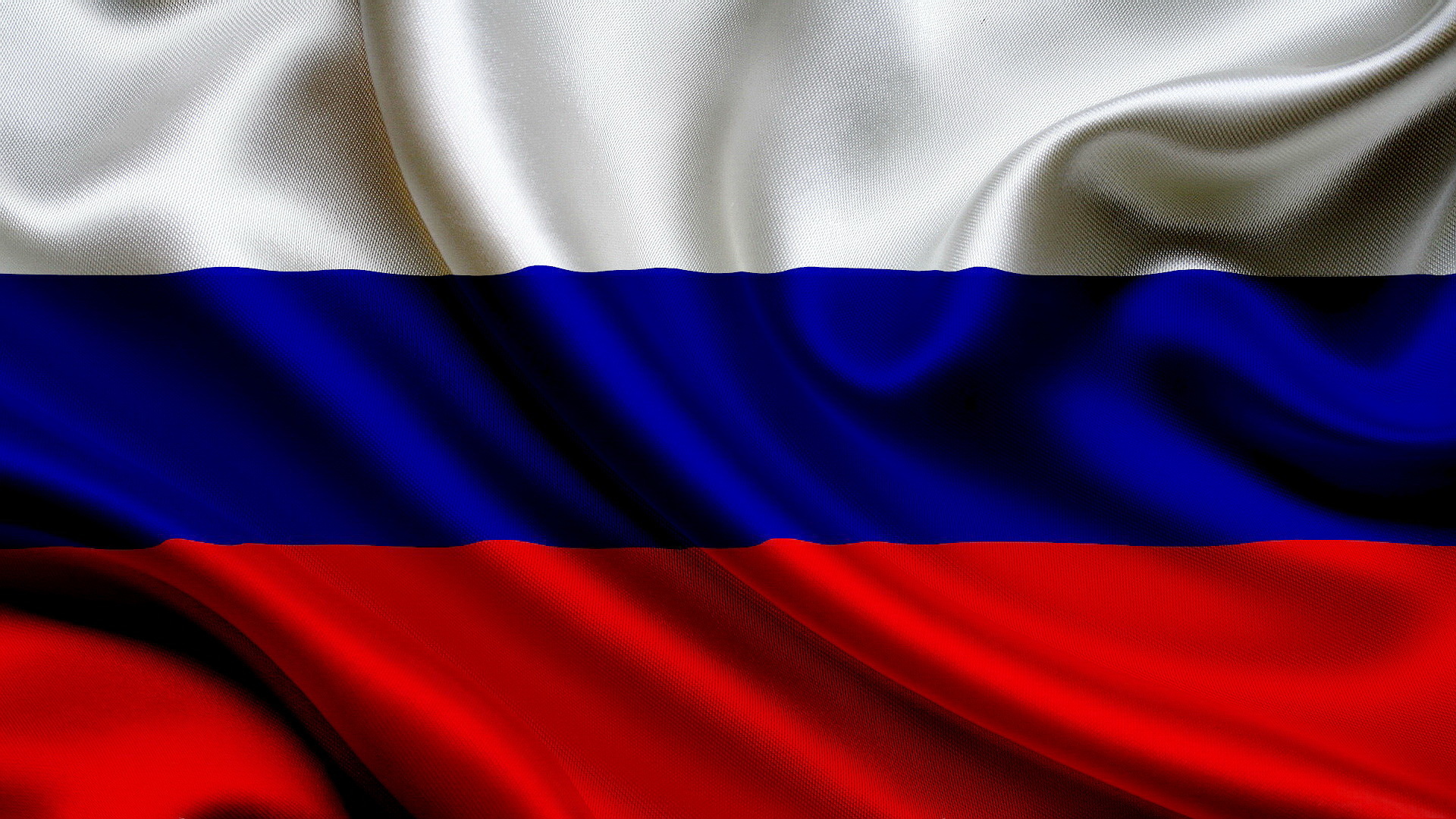 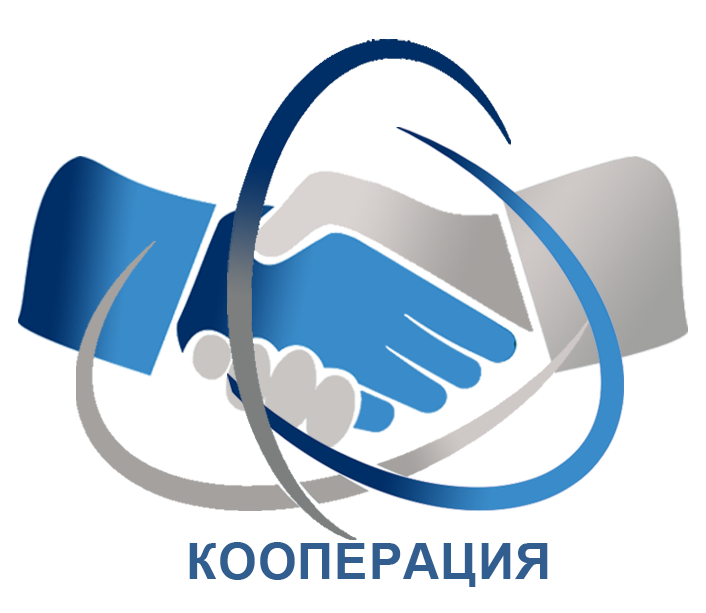 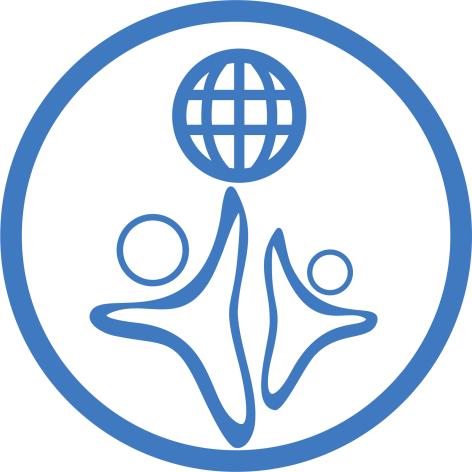 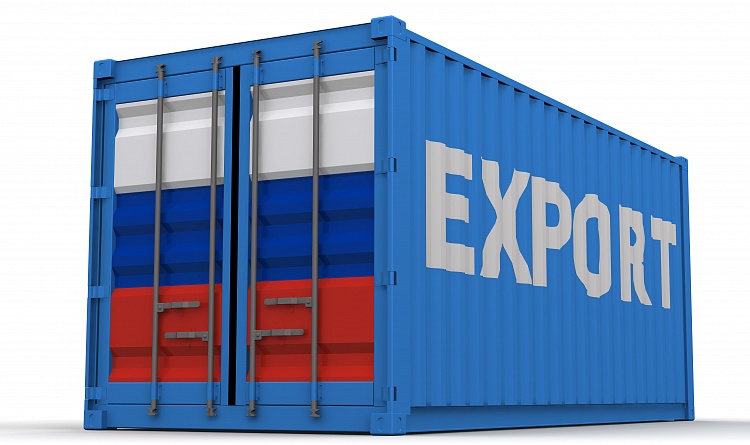 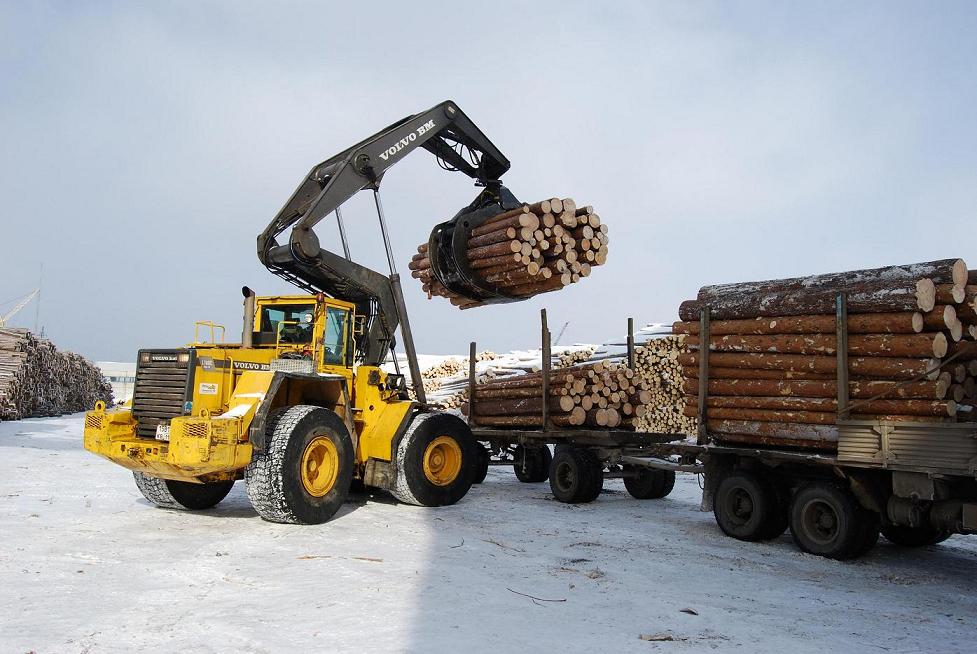 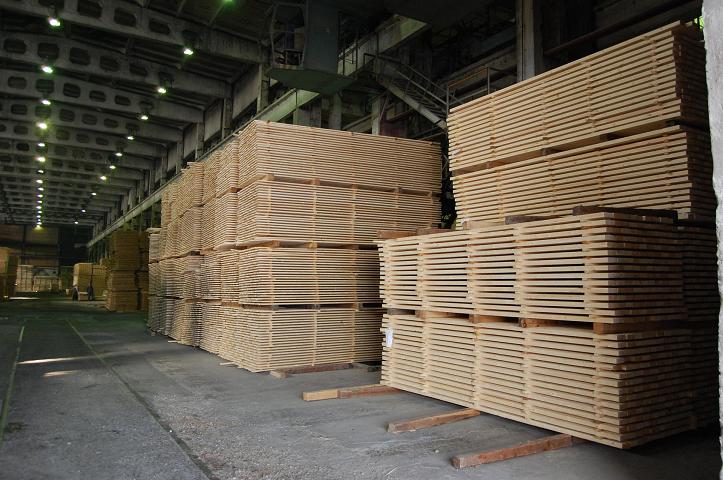 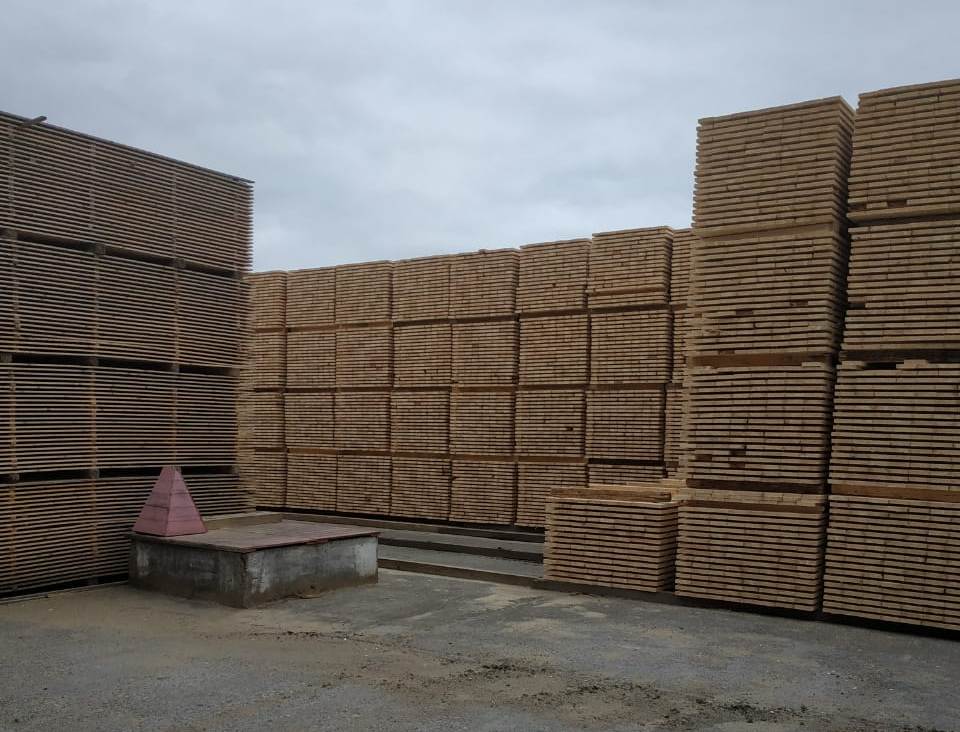 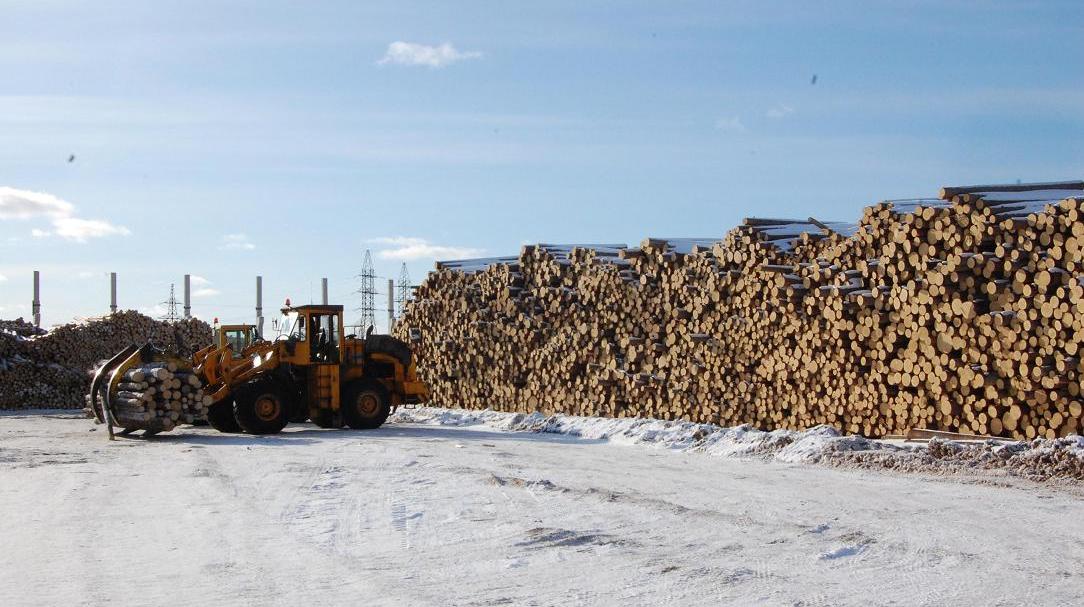 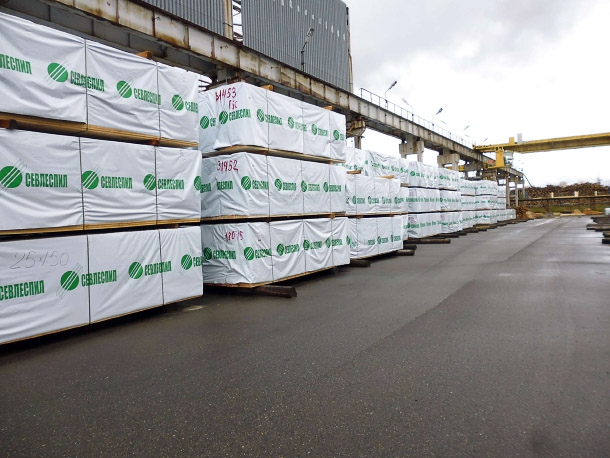 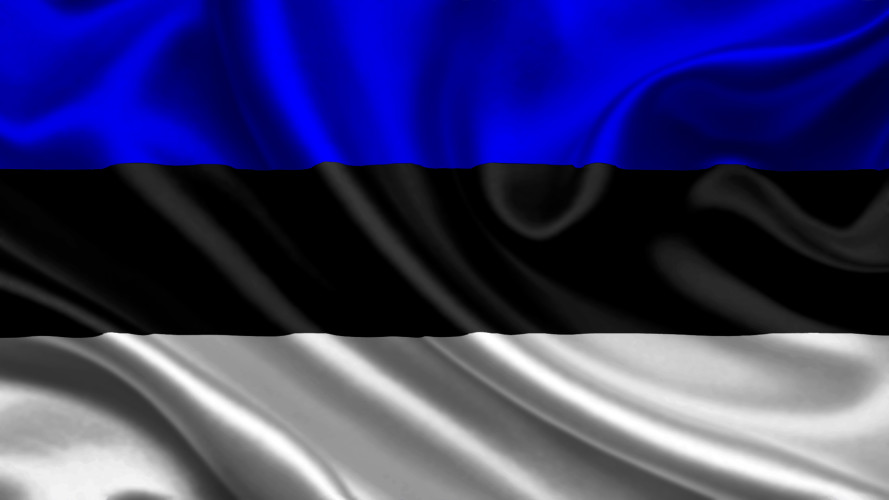 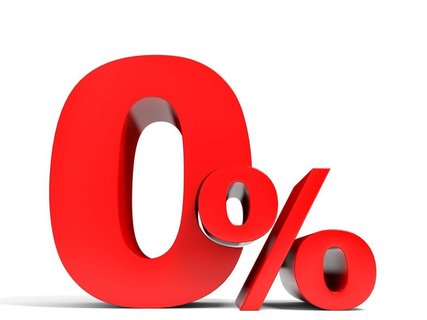 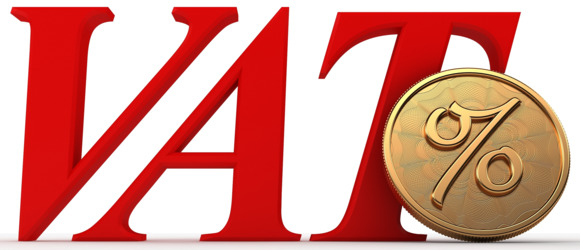 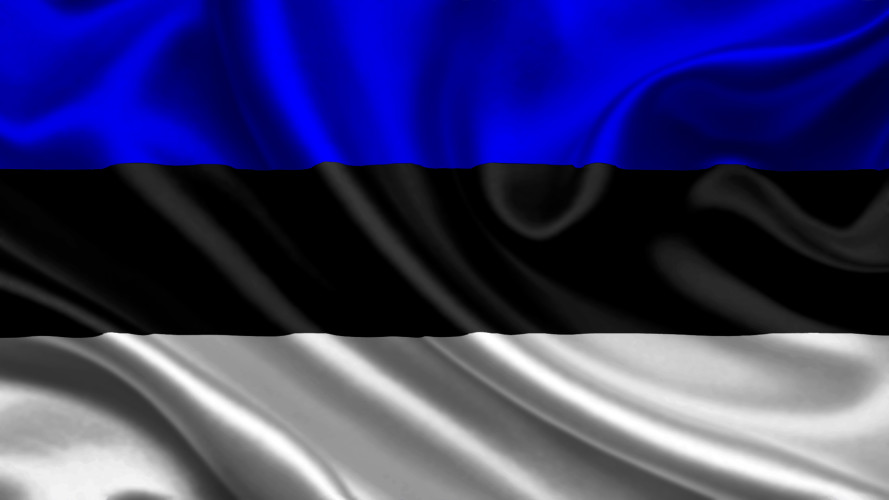 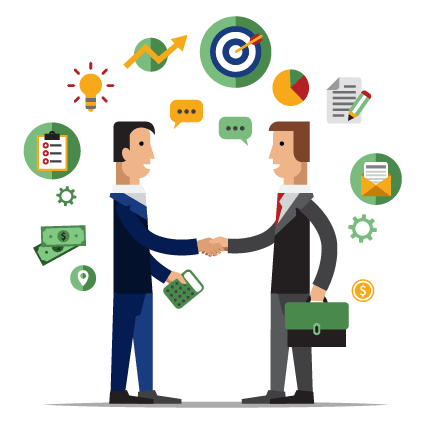 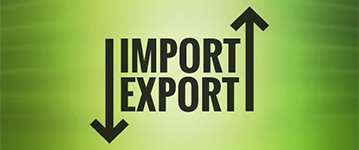 СПАСИБО 
ЗА
ВНИМАНИЕ!